러비본드®  수질 테스트
색조계®  그룹
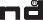 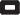 BOD-System BD 600
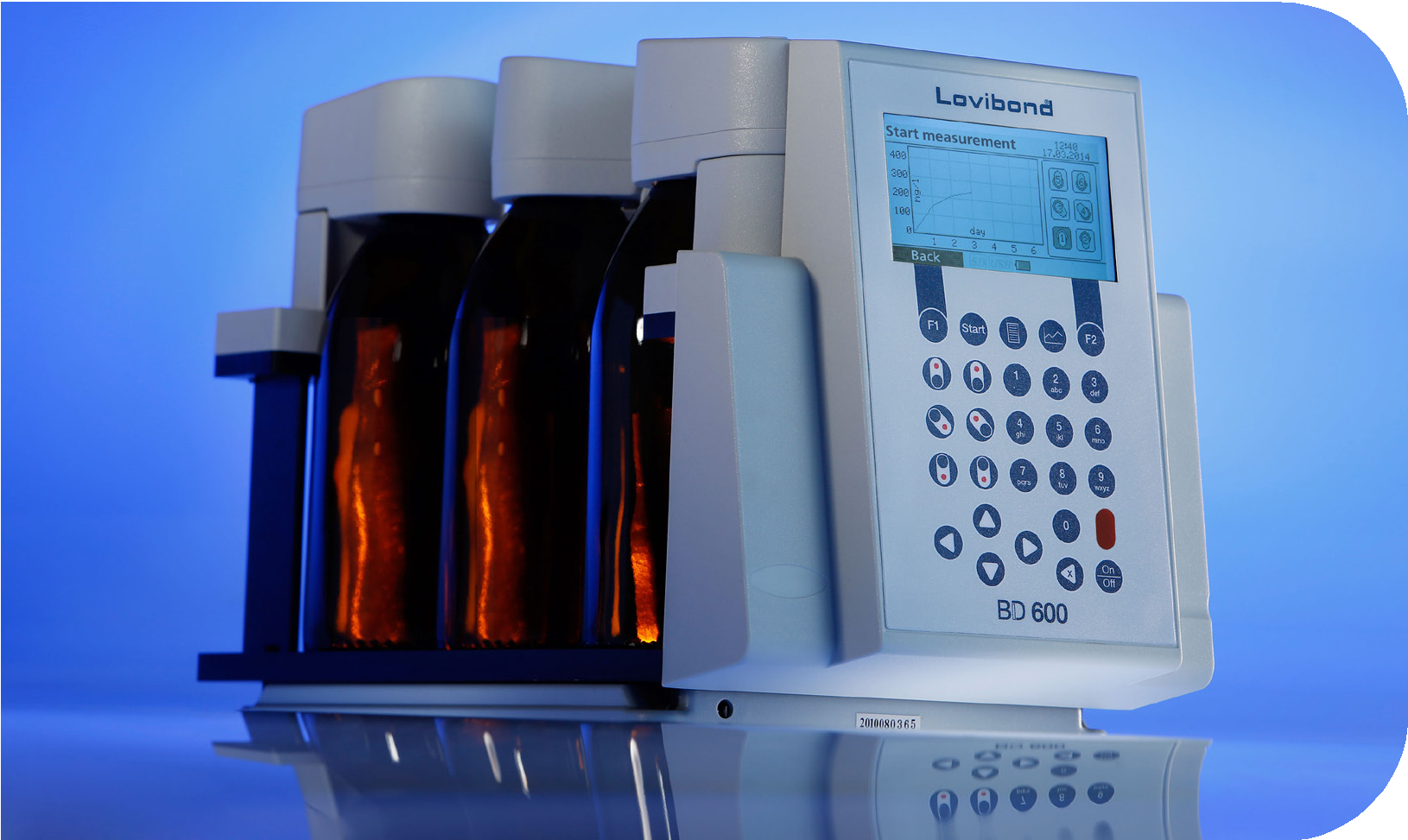 BD 600
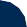 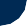 1 소개
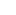 소개

일반 정보
1.1.1 사용 전 지침 읽기
이 설명서는 제품의 안전한 작동에 관한 중요한 정보를 제공합니다. 사용 전에 이 설명서를 주의 깊게 읽고 제품에 대해 숙지하시기 바랍니다.
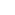 KR
1.1.2 제품의 목적
Lovibond®  센서 시스템 BD 600은 압력계 원리를 기반으로 생물학적 산소 요구량(BOD)을 정밀하게 측정할 수 있는 6개의 시료 시스템입니다.
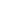 승인된 사용
부적절한 사용, 본 설명서를 따르지 않은 경우, 자격이 없는 사람이 사용하거나 제품을 무단으로 변경한 경우 손상에 대한 제조업체의 책임 및 보증이 무효화됩니다.
제조사는 본 제품의 사용으로 인해 사용자 또는 제3자에게 발생한 비용이나 손해, 특히 제품의 부적절한 사용 또는 제품 연결의 오용 또는 결함의 경우 이에 대해 책임을 지지 않습니다.
제조업체는 인쇄 오류에 대해 책임을 지지 않습니다.

안전한 사용을 위한 요구 사항
안전한 사용을 위해 다음 사항에 유의하세요:
제조업체에서 지정하지 않은 방식으로 장비를 사용할 경우 장비가 제공하는 보호 기능이 손상될 수 있습니다.
제품은 위에 명시된 승인된 용도에 따라서만 사용할 수 있습니다.
이 제품에는 본 사용 설명서에 언급된 에너지원으로만 전원이 공급될 수 있습니다.
이 제품은 본 사용 설명서에 언급된 환경 조건에서만 사용할 수 있습니다.
제품을 개봉하거나 수정해서는 안 됩니다.
다음과 같은 경우에는 제품을 사용해서는 안 됩니다:
눈에 띄게 손상된 경우(예: 운송 후)
장기간 불리한 조건에서 보관된 경우(보관 조건, "사양" 장 참조)

지침 유지
필요한 정보를 항상 찾을 수 있도록 설명서를 제품 근처에 보관해야 합니다.

사용자 자격
운영 담당자는 제품 포장과 삽입물에 표시된 안전 라벨과 안전 지침을 이해하고 올바르게 이행할 수 있어야 합니다.
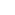 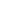 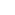 KR BOD-System BD 600
5
1 소개
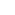 사용자는 취급법을 숙지하고 안전한 사용을 보장하기 위해 이 설명서를 읽고 이해할 수 있어야 합니다.
1.1.7 유해 화학물질의 취급
이 제품을 사용하는 곳에는 화학적 및/또는 생물학적 위험이 존재할 수 있습니다. 이 제품을 사용할 때는 모든 관련 법률, 규정 및 프로토콜을 준수하세요.
러비본드(®  )는 제품 개발을 위해 안전에 세심한 주의를 기울이고 있습니다. 위험 물질로 인한 일부 위험은 피할 수 없습니다. 자체 제작한 테스트 또는 솔루션을 사용하는 경우, 해당 테스트 또는 솔루션으로 인한 위험에 대한 책임은 사용자에게 있습니다(개인 책임).
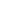 KR
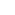 1.1.8 폐기 참고 사항
배터리와 전기 장치는 현지 법적 요건에 따라 적절한 시설에서 폐기하세요.
배터리를 생활 쓰레기와 함께 폐기하는 것은 불법입니다.
유럽 연합 내에서는 기기 수명이 다하면 전문 처리 센터에서 배터리를 제거합니다.
이 기호가 표시된 기기는 일반 가정용 쓰레기로 폐기해서는 안 됩니다.
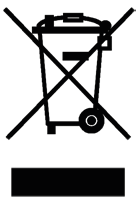 1.2 문서에 사용된 모든 기호 목록
이 설명서에서는 특별한 주의가 필요한 섹션을 식별하기 위해 다음 기호를 사용합니다:
피하지 않으면 사망 또는 중상을 초래할 수 있는 위험이 존재합니다.
위험!
특정 시약을 부적절하게 취급하면 건강에 해를 끼칠 수 있습니다. 어떤 경우든 포장에 표시된 안전 라벨을 따르세요.
경고!	 패키지 삽입물 및 사용 가능한 SDS의 지침. 여기에 명시된 보호 조치를 정확히 따라야 합니다.
경미하거나 중등도의 부상을 초래할 수 있는 위험이 존재합니다.

주의!
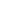 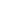 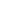 KR BOD-System BD 600
6
1 소개
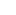 중요한 정보 또는 특정 지침을 엄격하게 준수해야 합니다.

주목!
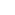 KR
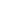 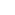 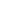 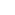 KR BOD-System BD 600
7
2 제품 개요
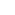 제품 개요

기호 가이드
부상을 입거나 제품이 손상되지 않도록 제품에 부착된 라벨을 엄격하게 준수해야 합니다. 해당 라벨이 있는 경우 조치를 취하기 전에 이 장에서 위험의 성격 또는 위험에 관한 정보를 참조하세요.
유럽 연합의 전문 사용자용입니다:
전기 및 전자 장비(EEE)를 폐기하려면 대리점 또는 공급업체에 문의하여 자세한 정보를 확인하세요.
유럽 연합 이외의 국가에서의 폐기용:
이 기호는 유럽연합(EU)에서만 유효합니다. 이 제품을 폐기하려면 해당 지역 당국이나 대리점에 연락하여 올바른 폐기 방법을 문의하세요.
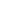 KR
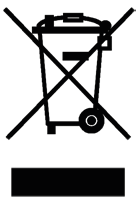 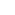 2.2 인증
디바이스/액세서리
테스트 승인, EMC
BOD 측정 시스템
DIN EN 61326, 기본 요구 사항에 따른 CE, EMC
교반기 장치
CE, DIN EN 61326:2013
전원 어댑터
CE, EN 55024
특징
BD 600은 프로세스 제어 또는 희석법의 보조 테스트로 이상적인 시스템입니다. 호흡 측정 시스템을 사용하면 BOD 분석을 위한 희석 방법과 관련된 많은 문제를 해결할 수 있습니다.
샘플 준비 과정이 대폭 줄어들어 데이터 수집을 쉽게 시작할 수 있습니다. 샘플을 병에 넣고 질산화 억제제를 추가한 다음 센서 헤드를 병에 올려놓기만 하면 됩니다. 시료를 희석하거나 시료를 시딩할 필요가 없습니다. 호흡 측정 테스트이므로 시료 내 공기에 대한 염려가 없습니다.
테스트가 완료될 때 작업자가 참석할 필요가 없습니다. 측정값은 일정 시간 간격으로 자동으로 수집 및 저장되며, 주말에 실험실이나 공장에 갈 필요 없이 편리한 시간에 불러올 수 있습니다!
쉽고 빠른 측정값 해석 - 시료의 결과를 mg/l BOD로 직접 표시할 뿐만 아니라 대형 통합 디스플레이에 BOD 곡선을 표시할 수 있어 측정 데이터 포인트와 추세를 쉽게 보고 이해할 수 있습니다. 또한 각 센서 헤드에는 LED가 통합되어 있습니다. 이를 통해 작업자는 데이터가 표시되는 시료를 시각적으로 확인할 수 있으며 어떤 시료 데이터가 표시되는지 혼동하거나 오류가 발생할 가능성을 줄일 수 있습니다.
일관된 측정 조건 - 자동 시작 기능은 모든 측정이 동일한 시료 온도에서 이루어지도록 보장합니다. 측정 조건이 판독값 전반에 걸쳐 일관되면 작업자는 온도 또는 압력 변동으로 인해 결과가 왜곡되는 것을 신경 쓸 필요가 없습니다.
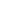 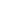 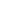 KR BOD-System BD 600
8
2 제품 개요
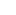 샘플 식별 및 추적 - BD 600 인터페이스를 사용하면 새 샘플을 설정할 때 식별 코드나 샘플 이름을 쉽게 지정할 수 있습니다. 이를 통해 샘플을 수집한 시점부터 추적할 수 있으며 샘플 측정 중에 추적성을 보장합니다.
리모컨 사용 - 유리문이 있는 인큐베이터를 사용하는 경우, 작업자는 제공된 리모컨을 사용하여 문을 열지 않고도 시료의 측정 데이터를 표시할 수 있습니다! 이렇게 하면 정확한 결과를 얻기 위해 필수적인 시료의 온도를 일정하게 유지할 수 있습니다.
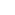 EN
2.4 제품 설명
생화학적 산소 요구량(BOD)은 폐수 샘플에서 유기물을 생물학적으로 분해하는 데 필요한 산소의 양을 나타내는 표현입니다. BD 600 측정 시스템은 측정 기간에 관계없이 매 시간마다 한 번씩 측정값을 기록합니다. 따라서 일련의 측정 품질을 조기에 평가할 수 있습니다. 현재 값과 저장된 값은 언제든지 불러올 수 있습니다. 저장된 값은 숫자 또는 그래픽으로 표시할 수 있습니다.
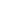 2.4.1 키 및 스위치에 대한 설명

주요 기능
켜기/끄기 키
이 키는 장치를 켜고 끄는 데 사용됩니다.
켜기 끄기
기능 키
기능 키는 각 메뉴에서 다른 의미를 가집니다. 키 위의 정보 텍스트는 해당 키의 의미를 나타냅니다. 키 위에 텍스트가 표시되지 않으면 해당 키는 기능이 없습니다.
F1
백스페이스
입력한 문자는 백스페이스 키로 삭제할 수 있습니다.
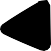 X
숫자 키
숫자 키는 날짜, 시간, 파일 및 머리글 이름을 입력하는 데 사용됩니다.
2
abc
빠른 선택 키
빠른 선택 키를 누르면 각 하위 메뉴의 해당 메뉴로 바로 이동합니다:
빠른 선택 키 1 '시작' --> '측정 시리즈 시작' 빠른 선택 키 2 '목록' --> '현재 값 표시'
빠른 선택 키 3 '그래프' --> '측정 시리즈 표시'
시작
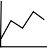 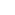 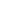 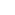 EN BOD-System BD 600
9
2 제품 개요
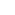 키
기능
화살표 키
주로 메뉴 탐색을 위해 제공됩니다.


헤드 키
헤드 키를 사용하여 하위 메뉴에서 개별 측정 지점 및/또는 헤드를 선택할 수 있습니다.
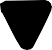 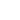 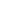 EN
2.4.2 인터페이스 설명
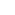 1
2
3
4
5
SD 카드 홀더
USB 호스트 인터페이스
주목!
USB 호스트 인터페이스는 USB 스틱 전용입니다. USB 허브, 외장 하드 디스크 및 어댑터 스틱(예: USB SD 카드 어댑터)은 지원되지 않습니다. 배터리 작동에는 호스트 인터페이스가 200mA만 제공할 수 있다는 제한이 따릅니다.
USB 장치 인터페이스
USB 장치 인터페이스는 하우징 전면부 측면의 USB 호스트 인터페이스 아래에 있습니다. 이를 통해 PC로 SD 카드에 저장된 데이터에 액세스할 수 있습니다.
이를 위해 적절한 USB 케이블을 통해 장치를 PC에 연결합니다. 장치가 켜져 있어야 합니다. 필요한 경우 자동 끄기 옵션을 비활성화합니다. 카드 홀더에 SD 카드가 있는 경우 장치는 PC에서 대용량 저장소로 나타납니다.
전원 어댑터용 연결 잭입니다.
리모컨용 IR 수신기 창입니다.
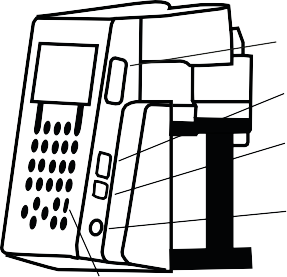 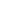 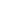 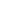 EN BOD-System BD 600
10
3 커미셔닝
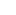 3 커미셔닝
3.1 운영 환경
온도는 생물학적 활성에 큰 영향을 미치므로 생물학적 테스트와 재현 가능한 BOD 측정에 앞서 온도 균등화가 필수적입니다. 예를 들어, BOD 측정은 항상 20°C의 온도에서 온도 조절이 가능한 캐비닛에서 수행됩니다. 온도 균일화를 위해 다음을 권장합니다.
Lovibond®  사용자가 온도를 선택할 수 있는 2°C부터 온도 조절이 가능한 온도 조절 캐비닛
°C ~ 40 °C.
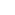 KR
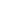 3.2 제공 내용
주의!
배송 중 파손이 발생하지 않았는지 상품을 검사하세요. 손상되었거나 누락된 품목이 있으면 즉시 현지 유통업체에 문의하세요.

제공 범위 BD 600 또는
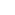 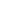 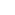 KR BOD-System BD 600
11
3 커미셔닝
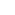 3.3 배터리 삽입 및 교체하기
기기는 함께 제공되는 전원 어댑터 또는 배터리를 통해 전원을 공급받을 수 있습니다. 전원 어댑터를 연결하고 배터리를 삽입하면 기기는 전원 어댑터를 통해 전원이 공급되고 배터리는 사용되지 않습니다. 작동 중에 전원 어댑터를 제거하면 배터리 작동으로 원활하게 전환됩니다.
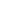 KR
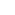 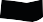 A
배터리를 삽입하기 위해 랙에서 모든 병을 제거합니다. 배터리 수납함(A)을 열고 제공된 튜브에 알카라인 망간 건전지(LR14 / '베이비 셀') 3개를 삽입합니다. 튜브를 사용하면 배터리를 더 쉽게 삽입할 수 있고 수납함을 닫으려고 할 때 배터리가 다시 튀어나오는 것을 방지할 수 있습니다.
그렇지 않으면 배터리 극성이 반대로 되면 배터리가 손상되어 누액이 발생하고 기기가 손상될 수 있습니다. 그런 다음 튜브가 있는 배터리를 배터리 칸에 삽입합니다(극성이 올바른지 확인).

경고!
양극이 항상 음극을 향하도록 튜브에 배터리를 삽입합니다.
경고!
이 장치는 충전식 배터리용으로 설계되지 않았습니다. 따라서 충전식 배터리를 사용해서는 안 됩니다. 충전식 배터리는 손상되거나 누액이 발생하여 디바이스를 손상시킬 수 있습니다.
주의!
방전된 배터리나 누출된 물질을 맨손으로 다루지 마세요! 보호 장갑을 착용하세요! 눈과 피부와의 접촉을 피하세요!
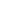 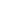 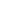 KR BOD-System BD 600
12
3 커미셔닝
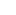 위험!
전원 어댑터는 마른 손으로만 다루세요! 전원 어댑터를 습기로부터 보호하세요.
전원 어댑터를 열지 마세요!
전원 어댑터에 큰 힘을 가하지 마세요!
하우징이나 연결 접점이 손상된 경우 주전원 어댑터를 사용하지 마세요!
이 용도에 맞는 소켓이 있는 주전원 어댑터만 사용하세요!
이 소켓이 결함이 없는 상태인지 확인하세요!
주전원 전압과 주전원 주파수는 항상 주전원 어댑터의 지정된 범위 내에 있어야 합니다.
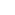 KR
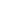 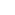 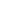 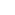 KR BOD-System BD 600
13
4 작동
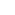 운영

먼저 시작
유도 교반판 위에 기기 랙을 놓습니다.
육각 렌치를 사용하여 랙과 유도 교반판 사이의 높이를 조절합니다. 또는 연속 교반이 이루어지지 않으면 나중에 높이를 조정합니다.
Y 케이블을 사용하여 기기와 유도 교반판을 전원 공급 장치에 연결합니다. 또한 정전시 기기가 꺼지지 않도록 배터리를 삽입하세요.
시작하려면 전원 버튼을 누릅니다.
화살표 키를 사용하여 원하는 언어를 선택하고 F2로 확인합니다.
화살표 키를 사용하여 날짜/시간을 설정하고 F2로 확인합니다.
Lovibond 로고가 잠시 나타나고 메인 메뉴로 전환됩니다. 이제 기기가 준비되었습니다.
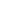 KR
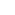 4.2 일반적인 운영 원칙

측정 원리
생화학적 산소 요구량(BOD)
물(예: 폐수, 지표수)의 생화학적 산소 요구량(BOD)은 생화학적 과정을 통해 유기 물질이 분해되는 동안 소비되는 산소의 양입니다.
측정 원리
호흡 측정 방법은 일정한 온도와 교반 조건에서 밀폐된 용기의 공기 또는 산소가 풍부한 환경에서 폐수 속 미생물이 소비하는 산소를 직접 측정하는 방법입니다. 박테리아가 대사적으로 생성한 이산화탄소는 병의 밀폐된 컵에 들어 있는 수산화칼륨 용액에 화학적으로 결합됩니다. 그 결과 시스템의 압력 강하가 발생하며, 이는 BOD 값에 정비례합니다.
는 압력 센서로 측정됩니다. 그러면 BOD 레벨이 mg/l 단위로 바로 표시됩니다.
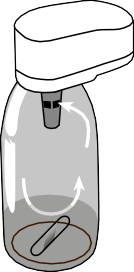 O CO
2 2
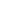 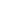 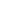 KR BOD-System BD 600
14
4 작동
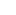 일반 운영 절차(간략한 요약)
테스트할 샘플의 측정 범위를 추정하고 '취급' 섹션에 표시된 대로 샘플 부피를 사용합니다.
필요한 경우 '측정 원리' 섹션에 명시된 대로 샘플을 전처리합니다(예: pH 값 및 온도 조정, 여과 등).
오버플로 부피 플라스크로 시료의 양을 정확하게 측정하고 BOD 병에 붓습니다(필요한 경우 깔때기 사용).
필요한 경우 '취급' 섹션에 표시된 대로 질산화 억제제를 추가합니다.
마그네틱 교반봉을 BOD 보틀에 넣습니다.
밀봉 컵에 KOH 용액 3~4방울을 채우고 테스트 병에 밀봉 컵을 넣습니다.
테스트 병에 BOD 센서를 나사로 고정합니다.
샘플 병을 병 랙에 놓습니다.
테스트를 시작합니다('처리' 섹션 참조).
사양에 따라 샘플을 배양합니다(예: 20°C에서 BOD5  ).
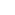 KR
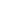 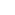 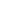 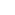 KR BOD-System BD 600
15
4 작동
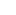 4.3 제어 요소 목록 및 기능

디스플레이 개요
1
13:00
메인 메뉴
05.01.2021
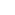 KR
테스트 시리즈 시작
2
현재 값 표시 테스트 시리즈 표시 테스트 시리즈 내보내기 옵션
	F1	 SD  USB
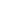 3
F2
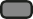 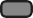 설명
기능
1 헤더
메뉴 이름(왼쪽)과 날짜/시간(오른쪽)을 표시합니다.
2 디스플레이 영역
해당 메뉴의 적용 단계를 표시하는 영역
3 바닥글
기능 키 F1 및 F2(왼쪽 및 오른쪽)의 의미를 표시합니다. 아무것도 표시되지 않으면 해당 키의 기능이 없는 것입니다. 데이터 저장소(SD/USB) 및 전원 공급 장치(배터리/플러그) 아이콘을 표시합니다.
아이콘 개요

아이콘 설명 기능
SD 카드*
SD 카드가 시스템에서 인식되었음을 표시합니다.
SD
USB USB 드라이브*
USB 드라이브가 시스템에서 인식되었음을 표시합니다.
배터리 전원
시스템이 배터리로 구동되고 있음을 표시하고 배터리 수명을 표시합니다.
플러그 기호
시스템이 주 어댑터로 전원이 공급되는 것을 표시합니다.
*아이콘이 희미해지면 시스템에서 구성 요소를 인식하지 못하거나 연결되지 않은 것입니다.
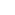 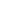 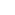 KR BOD-System BD 600
17
4 작동
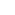 4.4 기본 메뉴
위쪽 ▲ 및 아래쪽 ▼ 화살표 키를 사용하여 하위 메뉴를 선택합니다.
오른쪽 ► 화살표 키를 사용하여 하위 메뉴에 액세스합니다. 또는 빠른 선택 키 '시작', '목록', '그래픽'을 사용하여 처음 세 개의 하위 메뉴에 액세스할 수 있습니다.
13:00
메인 메뉴
05.01.2021
테스트 시리즈 시작
현재 값 표시 테스트 시리즈 표시 테스트 시리즈 내보내기 옵션
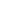 KR
F2
F1	 SD  USB
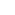 4.5.1 테스트 시리즈 시작
샘플 준비 후 하위 메뉴인 '테스트 시리즈 시작'으로 들어가 측정을 시작합니다.
위쪽 ▲ 및 아래쪽 ▼ 화살표 키를 사용하여 설정을 선택합니다:
병 위치 - 이름
범위 - 샘플 볼륨 / ATH
측정 기간 / 시간 간격
13:00
테스트 시리즈 시작
15.05.2021
병  위치 6	
Name	프로브
A
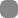 범위
샘플 볼륨/ATH
0 - 200 mg/l
244ml / 5드럼
측정 기간
5일
시간 간격 표준
뒤로 SD  USB	Start
기능
설명
병 위치 - 이름
센서 헤드가 시스템에서 감지되면 병의 위치와 이름이 화면에 표시됩니다. 왼쪽
및 오른쪽 ► 화살표 키 또는 헤드 키를 사용하여 6개의 가능한 샘플 병 중 하나를 선택합니다. 선택한 병은 센서 헤드 상단의 빨간색 LED로 추적할 수 있습니다. 각 병의 이름은 '옵션' 하위 메뉴의 '이름 헤드'에서 설정할 수 있으며, 그렇지 않으면 화면에 이름이 표시되지 않습니다.
범위 - 샘플 볼륨/ATH
시료의 예상 BOD 측정 범위를 선택합니다. 필요한 시료의 양과 질산화 억제제(ATH)의 방울 수가 표시됩니다. 모든 BOD 측정 범위, 필요한 시료량 및 ATH 방울 수에 대한 개요는 "취급" 섹션에 요약되어 있습니다.
측정 기간 - 시간 간격
측정 기간을 지정합니다: 1~28일. 표준 저장 간격입니다:
1일차 - 매시간 측정
2일차 - 2시간마다 측정
3일~28일 - 24시간마다 측정
A 기호는 '옵션' 하위 메뉴에서 자동 시작 모드가 활성화되어 있는지 여부를 나타냅니다. 배경이 회색이면 자동 시작 모드가 비활성화된 것입니다.
A
뒤로
기능 키 F1을 눌러 메인 메뉴로 돌아갑니다.
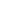 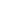 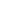 KR BOD-System BD 600
18
4 작동
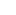 기능
설명
시작
기능 키 F2를 눌러 테스트 시리즈를 시작합니다. 센서 헤드에 데이터가 이미 저장되어 있는 경우 "현재 테스트 시리즈를 덮어쓰고 있습니다!"라는 알림 메시지가 화면에 나타납니다. 기능 키 F2를 다시 눌러 현재 데이터를 덮어쓰고 새 테스트 시리즈를 시작합니다.
4.5.2 현재 값 표시
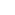 KR
'현재 값 표시' 하위 메뉴에서 최신 측정값을 추적할 수 있습니다. 6개의 병 위치가 모두 화면 중앙에 표시됩니다. 시스템에 연결된 경우 센서 헤드 옆에 최신 값이 표시됩니다.
8:30
현재 값 표시
12.04.2021
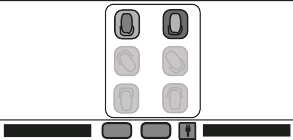 306 mg/l
86 mg/l
6
5
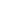 4
3
2
1
뒤로
업데이트
USB
SD
기능
설명
테스트 시리즈가 완료된 센서 헤드가 인식됩니다.
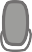 5
테스트가 진행 중인 센서 헤드가 인식됩니다.
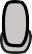 6
센서 헤드가 연결되지 않았거나 인식되지 않습니다.
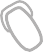 3
뒤로
기능 키 F1을 눌러 메인 메뉴로 돌아갑니다.
업데이트
기능 키 F2를 눌러 현재 값을 업데이트합니다. 또는 헤드 키를 눌러 특정 병 위치의 측정값을 업데이트합니다.
4.5.3 디스플레이 테스트 시리즈
모든 병 위치의 개략도가 화면 오른쪽에 표시됩니다.
헤드 키를 사용하여 병 위치를 선택할 수 있습니다. 그러면 선택한 헤드의 측정 데이터가 타임스탬프와 함께 mg/l 단위로 나열됩니다.
위쪽 ▲ 및 아래쪽 ▼ 화살표 키를 사용하여 측정값을 스크롤합니다.
왼쪽 ◀ 및 오른쪽 ► 화살표 키를 사용하여 측정 매개변수 및 헤드 이름과 같은 추가 정보를 표시합니다.
18:09
디스플레이 테스트 시리즈
05.01.2021
2 / 3 / 39
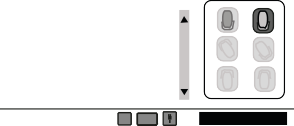 05.01.2021 14:57 0 mg/l
05.01.2021 15:57 33mg/l
5 6
4
3
05.01.2021 16:57 55 mg/l
2
1
05.01.2021 17:57 75 mg/l
그래픽
뒤로
SD USB
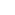 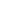 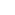 KR BOD-System BD 600
19
4 작동
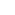 기능
설명
센서 헤드가 인식되어 선택할 수 있습니다.
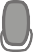 5
센서 헤드가 인식되고 선택됩니다.
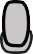 6
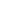 KR
센서 헤드가 연결되지 않았거나 인식되지 않습니다.
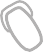 3
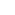 X / Y / Z
예시: "2 / 3 / 39"
x: 테스트 시리즈에서 선택한 데이터 포인트(예: "2": 표에서 선택한 두 번째 측정값).
y: 테스트 시리즈 중에 이미 기록된 데이터 포인트 수(예: "3": 3개의 측정값이 이미 기록됨).
z: 테스트 시리즈 내의 총 측정 횟수(예: "39": 39번의 측정이 수행됨)
뒤로
기능 키 F1을 눌러 메인 메뉴로 돌아갑니다.
그래픽
기능 키 F2를 눌러 측정된 데이터를 다이어그램에 표시합니다(아래 참조).
헤드 키를 사용하여 센서 헤드를 선택 및 선택 해제하여 측정된 데이터를 플로팅합니다.
비교를 위해 최대 3개의 플롯을 동시에 표시할 수 있습니다.
18:09
디스플레이 테스트 시리즈
05.01.2021
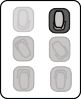 mg/l
200
1 2 3 4day  5
뒤로
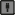 SD USB
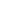 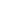 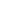 KR BOD-System BD 600
20
4 작동
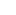 가능한 오류
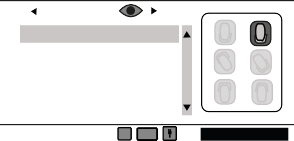 측정값이 측정 범위를 벗어난 경우 측정값을 기록합니다.
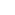 KR
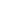 실패
지정된 시간 동안 측정을 수행할 수 없는 경우(예: 측정이 끝나기 전에 샘플을 제거한 경우) 측정 값 대신 실패가 표시됩니다.
눈 기호는 테스트 시리즈 내 최소 한 번의 측정에서 사용 가능한 측정값이 결정되지 않았음을 나타냅니다.
경고 기호는 모든 측정이 수행되지는 않았지만 테스트 시리즈가 종료되었음을 나타냅니다.
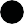 (A)
미달은 0으로 표시됩니다.
디스플레이 테스트 시리즈
12:00
12.01.2021
B
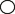 400
mg/l
(B)
초과 범위는 측정 범위 내의 최대 표시 값으로 표시됩니다.
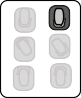 5
6
300
4
3
200
100
2
1
A
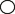 0
1 2 3 4 5day
뒤로
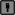 SD USB
4.5.4 내보내기 테스트 시리즈
모든 병 위치의 개략도가 화면 왼쪽에 표시됩니다.
헤드 키를 사용하여 데이터 내보내기를 위해 센서 헤드를 선택하거나 선택 취소할 수 있습니다. 선택한 헤드만 데이터 내보내기에 고려됩니다. 위쪽 ▲ 및 아래쪽 ▼ 화살표 키를 사용하여 SD 카드와 USB 드라이브가 모두 연결되어 있는 경우 둘 중 하나를 선택합니다. 데이터 내보내기를 계속하려면 오른쪽 ► 화살표 키를 사용합니다.
13:00
내보내기 테스트 시리즈
05.01.2021
뒤로
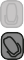 5
6
M: (SD)
4
U: (USB)
3
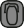 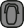 2
1
뒤로
SD USB
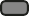 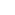 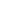 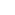 KR BOD-System BD 600
21
4 작동
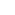 기능
설명
센서 헤드가 인식되어 선택할 수 있습니다.
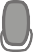 5
센서 헤드가 인식되고 선택됩니다.
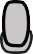 6
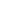 KR
센서 헤드가 연결되지 않았거나 인식되지 않습니다.
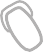 3
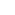 M: (SD)
SD 카드가 기기에 연결되어 있을 때 표시됩니다.
U: (USB)
USB 드라이브가 계측기에 연결되어 있을 때 표시됩니다.
뒤로
기능 키 F1을 눌러 메인 메뉴로 돌아갑니다.
저장 매체를 선택하면 기존 파일과 폴더가 표시됩니다. 위쪽 ▲ 및 아래쪽 ▼ 화살표 키를 사용하여 폴더 또는 파일을 선택합니다.
13:00
05.01.2021
내보내기 테스트 시리즈
뒤로
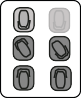 5 6
폴더
bod 05.01.2021.csv
4
3
2
1
m:/bod 05.01.2021(1).csv
SD USB	Save
뒤로
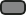 기능
설명
폴더가 선택되면 왼쪽 ◀ 및 오른쪽
화살표 키를 눌러 폴더로 들어가거나 이전 항목으로 돌아갑니다.
폴더
기존 파일이 선택되어 있으면 오른쪽 ► 화살표 키를 사용하여 상태 표시줄로 들어갑니다. 이제 숫자 키, 백스페이스 키, 왼쪽 ◀ 및 오른쪽 ► 화살표 키를 사용하여 기존 파일의 이름을 변경할 수 있습니다. F2 키를 눌러 기존 파일을 저장하고 덮어씁니다. 위쪽 ▲ 및 아래쪽 ▼ 화살표 키를 사용하여 상태 표시줄을 종료합니다.
bod 05.01.2021.csv
대상 폴더는 항상 자동으로 생성된 파일 이름과 함께 목록 하단에 표시됩니다. 파일 이름은 수정할 수 있습니다. 따라서 목록의 시작 또는 끝에서 위쪽 ▲ 및 아래쪽 ▼ 화살표 키를 사용합니다.
m:/bod 05.01.2021(1).csv
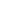 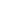 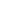 KR BOD-System BD 600
22
4 작동
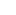 기능
설명
폴더 및 파일 이름은 소문자로 표시됩니다. 특수 문자가 포함된 폴더 및 파일 이름은 표시되지 않고 화면 오른쪽 상단의 경고 기호로 표시됩니다.
뒤로
기능 키 F1을 눌러 이전 메뉴로 돌아갑니다.
저장
기능 키 F2를 눌러 측정된 데이터를 csv 형식으로 스토리지 드라이브에 저장합니다. 선택한 센서 헤드의 데이터만 저장됩니다.
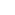 KR
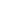 4.5.5 옵션
옵션
계측기 설정은 '옵션' 하위 메뉴에서 변경할 수 있습니다. 위쪽 ▲ 및 아래쪽
화살표 키를 사용하여 설정을 선택합니다. 왼쪽 ◀ 및 오른쪽 ► 화살표 키를 사용하여 선택한 설정을 변경합니다. 기능 키 F2를 사용하여 새 설정을 수락하거나 기능 키 F1을 사용하여 기본 메뉴로 돌아갑니다.
13:00
05.01.2021
자동 시작
꺼짐
밝기 대비
80 %
80 %
이름 머리
언어
영어
취소
수락
SD USB
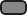 기능
설명
자동 시작
자동 시작 기능은 시료 온도를 주변 온도와 균일화하는 데 사용됩니다. 측정 시스템은 20°C의 일정한 온도를 유지하는 인큐베이터에서 작동하는 것이 가장 이상적입니다.
시료 온도가 주변 온도보다 낮은 경우 시료가 주변 온도에 도달할 때까지 압력 증가를 측정합니다.
센서 헤드가 첫 번째 압력 강하를 감지하면 온도 조정이 완료됩니다. 첫 번째 압력 강하는 BOD 측정의 시작 값입니다. 압력 강하가 감지되지 않으면 최대 3시간의 대기 시간이 지나면 측정이 자동으로 시작됩니다.
자동 시작 기능을 사용해도 측정을 시작하기 전에 시료의 적절한 온도 제어(15~21°C)를 대체할 수 없습니다. 온도가 목표 온도와 크게 벗어나는 BOD 시료는 강한 압력 차이로 인해 잘못된 BOD 값이 나올 수 있습니다.
밝기
화면의 배경 조명을 0%에서 100%까지 10% 단위로 조정할 수 있습니다.
대비
화면의 대비를 0%에서 100%까지 10% 단위로 조정합니다.
이름 머리
센서 헤드 이름 지정
언어
표시 언어 변경
날짜/시간 변경 날짜 및 시간
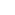 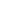 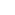 KR BOD-System BD 600
23
4 작동
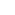 기능
설명
날짜(형식)
헤더의 날짜 표시를 변경합니다. 다음 옵션을 사용할 수 있습니다:
DD.MM.YYYY / 31.12.2021
MM.DD.YYYY / 12.31.2021
yyyy.mm.dd / 2021.12.31
시간(형식)
헤더의 시간 표시를 변경합니다. 다음 옵션을 사용할 수 있습니다:
12 h
24 h
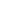 KR
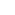 자동 끄기
전원을 절약하려면 자동 꺼짐 기능을 사용하세요. 3분, 5분 또는 10분 중에서 선택하여 선택한 시간에 장치가 자동으로 꺼지도록 설정할 수 있습니다. 자동 꺼짐 기능이 비활성화되면 장치는 계속 작동합니다.
원격 제어
"켜기" 또는 "전원 공급"을 선택하면 IR 인터페이스가 활성화되고 리모컨을 사용할 수 있습니다. "전원 공급"을 선택하면 기기에 DC 전원이 공급되는 경우에만 IR 인터페이스가 활성화됩니다.
장치 ID
리모컨을 사용하여 장치를 작동하기 위해 장치 ID를 할당합니다.
업데이트
최신 버전의 펌웨어를 확인하거나 계측기의 펌웨어를 업데이트하려면 업데이트를 입력합니다.
펌웨어 업데이트: 'bod.hex' 업데이트 파일을 USB 드라이브 또는 SD 카드의 루트 디렉토리에 전송하고 저장 매체를 기기에 삽입합니다. USB 드라이브와 SD 카드를 모두 삽입한 경우 SD 카드에 있는 파일이 사용됩니다. 소프트웨어 업데이트는 전원 작동 시에만 가능합니다. 기능 키 F2를 눌러 업데이트를 시작합니다. 완료되면 계측기가 다시 시작됩니다.
펌웨어 업데이트는 웹사이트에서 확인할 수 있습니다.
www.lovibond.com.
주목!
저장된 테스트 결과의 손실을 방지하려면 업데이트를 수행하기 전에 저장하거나 인쇄하세요. 업데이트 절차가 중단되면(예: 연결 중단, LoBat. 등) 기기가 작동할 수 없습니다(디스플레이가 표시되지 않음). 데이터 전송을 완료한 후에만 계측기가 다시 작동합니다.

4.6 고급 작업
이름 머리글
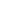 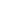 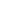 KR BOD-System BD 600
24
4 작동
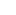 '옵션'에서 '이름 헤드' 설정을 입력하여 센서 헤드에 이름을 지정합니다. 6개의 병 위치가 모두 화면 중앙에 표시됩니다. 헤드 키를 사용하여 다음을 선택할 수 있습니다.
병 위치. 선택한 병은 센서 헤드 상단의 빨간색 LED로 추적할 수 있습니다. 숫자 키, 백스페이스 키, 왼쪽 ◀ 및 오른쪽 ► 화살표 키를 사용하여 선택한 센서 헤드의 이름을 입력합니다.
13:00
옵션
05.01.2021
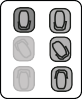 프로브
프로브 B
프로브 C 프로브 D
5 6
4
3
2
1
저장
뒤로 SD USB
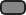 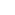 KR
원격 제어
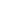 목적
리모컨으로 "현재 값 표시", "테스트 시리즈 표시" 및 "테스트 시리즈 내보내기" 하위 메뉴는 작동 중 또는 기기가 꺼져 있을 때 액세스할 수 있습니다. 이를 통해 온도 제어를 위해 BD 600 측정 시스템을 인큐베이터에 배치한 경우와 같이 테스트 시리즈를 원격으로 모니터링할 수 있습니다.
초기 설정
리모컨은 배터리 없이 배송됩니다. 사용하기 전에 리튬 버튼 셀(예: CR2025)을 삽입하세요.
'옵션' 메뉴에서 리모컨을 활성화합니다.
'옵션' 메뉴에서 계측기에 장치 ID를 할당합니다. 여러 개의 기기를 사용하는 경우 서로 다른 기기 ID를 할당합니다.
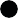 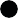 켜기
꺼짐
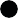 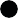 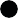 2
3
1
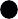 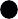 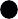 6
4
5
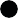 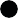 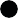 7
9
8
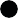 0
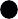 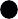 F2
F1
리모컨 사용 방법
13:00
장치 ID
05.01.2021
리모컨으로 계측기를 가리킵니다. 켜기 키를 눌러 계측기의 전원을 켭니다. 화면에 장치 ID가 나타납니다. (근처에 다른 계측기가 있고
적절하게 구성된 경우, 해당 화면에는 장치 ID도 표시됩니다).
숫자 키를 사용하여 원하는 계측기의 장치 ID를 입력합니다. (ID를 입력하지 않거나 잘못 입력하면 기기가 이전 상태로 돌아갑니다.)
'테스트 시리즈 표시' 하위 메뉴가 화면에 나타납니다.
이제 리모컨을 사용하여 키패드와 동일한 방식으로 기기를 조작할 수 있습니다.
01
SD USB
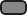 끄기 키를 눌러 기기를 끄거나 켜기 키를 눌러 장치에 액세스합니다.
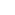 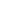 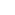 KR BOD-System BD 600
25
4 작동
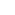 ID 화면으로 이동하여 다른 계측기를 계속 사용하세요.
4.7.1 공지사항
화학물질의 안전보건자료에는 안전한 취급, 발생 가능한 위험, 예방 조치 및 위험 상황에서 취해야 할 조치에 대한 모든 지침이 포함되어 있습니다.
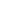 KR
주목!
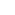 4.7.2 초기 단계
랙과 유도 교반판으로 구성된 BOD 시스템을 온도 조절을 위해 인큐베이터에 넣습니다. 인큐베이터의 온도를 EN 1899에 따라 BOD 측정에 권장되는 20 ± 1°C로 설정합니다. 시스템을 전원에 연결합니다.

4.7.3 샘플 볼륨 선택
시료의 예상 BOD 값은 실험에 필요한 시료의 양을 정의합니다. 측정 범위의 상위 절반에 해당하는 BOD 값을 생성하는 측정 범위를 선택합니다(예: BOD가 150 mg/L인 경우 측정 범위 0 - 200 mg/ 선택).
L. 예상 BOD 값을 알 수 없는 경우 COD 값(COD = 화학적 산소 요구량)을 기준으로 추정할 수 있습니다(예: 가정용 폐수의 경우 BOD5
는 COD 값의 약 80%입니다.

질산화 억제제 ATH의 샘플 볼륨
샘플링에는 깨끗한 장비를 사용하세요.
대표적인 샘플을 사용해야 합니다.
시료의 pH 값을 테스트합니다. 이상적인 pH 값은 미생물의 생리적 범위(일반적으로 pH 6.5에서 7.5 사이)에 있어야 합니다. 편차가 클수록 BOD 값이 낮아집니다. 시료 pH가 너무 높으면 희석된 염산(1M) 또는 희석된 황산(1M)을 사용하여 pH를 조정합니다. pH 값이 너무 낮으면 수산화나트륨 용액(1 M)을 사용하여 pH를 조정합니다.
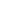 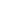 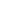 KR BOD-System BD 600
26
4 작동
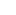 각 표준 요건에 따라 시료를 준비하여 침전, 교반, 여과 또는 블렌더로 균질화하여 사용할 수 있도록 합니다. 각 샘플을 2~3회 테스트하는 것이 좋습니다.
샘플은 원하는 측정 온도 ± 1°C로 가져와야 합니다.
깨끗한 마그네틱 교반 막대를 BOD 시료 병에 추가하여 지속적으로 교반합니다.
예상 측정 범위("4.7.3 시료 부피의 선택" 참조)에 따라 필요한 시료 부피를 해당 오버플로로 측정합니다.
플라스크에 정확한 샘플 양을 채우고 BOD 샘플 병에 채웁니다. 필요한 경우 깔때기를 사용합니다.
시료 용량에 따라 BOD 시료 병에 권장되는 질산화 억제제(ATH) 방울 수를 추가합니다("4.7.3 시료 용량 선택" 참조).
마른 고무 개스킷에 45% 수산화칼륨 용액 3~4방울을 채웁니다. 그런 다음 고무 개스킷을 BOD 샘플 병에 놓습니다.
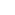 EN
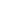 센서 헤드를 손으로 단단히 조입니다. 고무 개스킷이 필요한 밀봉을 보장합니다. (그리스나 기타 윤활제를 사용하지 마세요!).
준비된 BOD 시료 병을 20 ± 1°C의 인큐베이터 내부의 사전 템퍼링된 랙에 넣습니다("4.7.2 초기 단계" 참조). (참고: BD 600에는 15~21°C의 시료를 사용할 수 있는 자동 시작 기능(옵션)이 있습니다.
°C. 자동 시작 기능이 켜진 상태에서 시스템은 처음 3시간 이내에 센서 헤드에서 압력 강하가 인식되는지 확인합니다. 그렇다면 즉시 또는 3시간 후에 측정이 시작됩니다.)
센서 헤드가 시스템에서 인식되는지, 시료가 계속 교반되는지 확인합니다. 필요한 경우 랙의 볼 나사 4개를 조정합니다.
테스트 시리즈 시작("4.5.1 테스트 시리즈 시작" 참조)
각 규범 요건에 따라 샘플을 배양합니다(예: 20°C에서 5일간 BOD5  ).
추가 정보:

샘플 물
일반적으로 가정용 폐수에는 충분한 영양염류와 적합한 미생물이 포함되어 있으며 독성 또는 지연 물질이 없습니다. 따라서 샘플은 추가 영양분이나 미생물에 의한 시딩 없이 희석하지 않고 그대로 사용할 수 있습니다.
산업 폐수에는 부적절한 미생물, 독성 및 억제 물질뿐만 아니라 불충분한 영양소 함량도 포함될 수 있습니다. 이러한 샘플은 충분한 양의 영양소가 포함된 희석수로 희석하여 적절한 BOD:N:P 비율을 달성하고 독성 물질의 억제 효과를 제거해야 합니다.
또한, 미생물 공급원(접종액)에 의한 추가 시딩이 필요한 경우가 많습니다. 고농도 유기성 폐수에 대한 응용 논문은 www.lovibond.com 에서 다운로드할 수 있습니다.

수산화칼륨
유기 화합물이 분해되는 동안 미생물에 의해 산소가 소비되어 이산화탄소가 형성되면 압력에는 직접적인 변화가 없습니다. 고무 개스킷의 수산화칼륨과 이산화탄소가 화학적으로 반응하여 탄산칼륨을 형성합니다: 2 KOH + CO2  → K2 CO3  + H O2
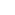 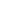 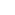 EN BOD-System BD 600
27
4 작동
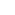 이렇게 하면 기체상에서 형성된 이산화탄소가 제거되어 측정 가능한 음압이 생성되며, 이는 미생물의 산소 소비량 및 궁극적으로 측정된 BOD와 상관관계가 있습니다.
질산화 억제제
질산화 박테리아도 산소를 소비합니다. 이러한 소비는 특히 BOD 값이 낮은 샘플에서 처음 5일 이내에 이미 발생할 수 있습니다. 폐수 모니터링에서는 탄소 화합물의 분해로 인한 BOD만 측정하는 경우가 많으며(탄소 BOD), 질소 화합물의 분해로 인한 산소 소비를 방지하기 위해 알릴티오우레아(ATH) 질화를 추가하여 질산화를 억제합니다. 질산화 과정에서의 산소 소비량(N-BOD)을 측정해야 하는 경우 질산화 억제제를 사용한 샘플과 사용하지 않은 샘플을 비교할 수 있습니다. 두 BOD 값의 차이는 질산화 박테리아의 산소 요구량에 해당합니다.
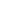 EN
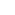 4.8 중요한 액세서리의 설정 및 취급에 대한 설명

유도 교반 시스템
전원 어댑터
DC 연결 케이블
교반기 드라이브
교반 위치
Y 케이블
1
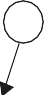 3
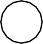 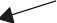 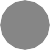 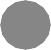 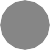 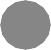 4
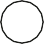 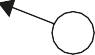 2
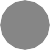 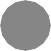 5
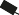 장치 설명 및 기능 설명
유도 교반 시스템은 특수 BOD 병에 담긴 액체를 교반하기 위해 설계되었습니다. 6개의 교반 위치가 있는 슈퍼플레이트 교반기 드라이브와 전원 어댑터로 구성됩니다.
유도 교반기 드라이브에는 모터가 없으므로 마모가 없습니다. 특히 열 캐비닛에서 연속 작동하는 동안 교반하는 데 적합합니다. 밀폐된 캡슐로 인해 물이 떨어지지 않도록 완벽하게 보호됩니다. 열악한 환경 조건에서도 사용할 수 있습니다.
교반 위치 사이에 넓은 홈이 있어 써모캐비닛의 용기가 더 잘 환기되도록 합니다. 교반기 드라이브는 주전원을 통해 전원이 공급됩니다.
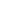 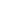 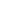 EN BOD-System BD 600
28
4 작동
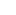 어댑터와 통합 제어 전자장치가 있습니다. 전원을 켜면 저속에서 소프트 스타트 기능이 작동하여 마그네틱 교반봉이 고르게 시작되고 중심을 잡습니다.
전자 제어식 자동 모니터링 장치는 약 40초마다 속도를 줄입니다. 이 과정에서 각 마그네틱 교반봉은 병의 중심을 다시 잡습니다.
몇 초면 됩니다. 따라서 기기가 켜져 있는 동안 개별 병을 쉽게 교체할 수 있습니다.
동기식 작동으로 인해 마그네틱 교반봉의 상호 간섭을 실질적으로 완전히 배제할 수 있습니다.
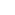 EN
마그네틱 교반 바
배송 범위에 포함된 PTFE 덮개 자석 교반봉을 사용하세요.
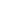 주목!
마그네틱 교반봉의 길이는 40mm를 넘지 않아야 합니다.
주목!
교반
교반기 드라이브 위에 뜨거운 용기를 올려놓지 마십시오(최대 온도): 56 °C.
BOD 병을 채웁니다.
각 병에 자석 교반 바를 놓습니다. BOD 병을 랙에 놓습니다.
자성으로 인한 경고!
자기장은 자기장에 민감한 부품, 자성 부품 또는 금속 부품(예: 데이터 전송 미디어, 심장박동기, 시계 등)에 영향을 줄 수 있습니다. 이러한 부품은 교반기 드라이브와 마그네틱 교반 바에서 멀리 떨어진 곳에 보관하십시오.
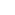 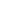 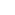 EN BOD-System BD 600
29
5 유지 관리
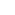 5 유지 관리
5.1 보정
BD 600을 테스트할 수 있는 테스트 키트(예술품 번호 2418328)를 사용할 수 있습니다.
테스트 키트를 사용하면 모든 성분을 테스트할 수 있습니다. 이 키트는 밀폐된 BOD 병에서 정해진 진공을 생성하는 특수 시약 정제로 구성됩니다.
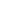 EN
5.2 폐기
시스템을 해체하려면 장치에서 외부 전원 공급 장치를 분리하세요. 전원 어댑터 플러그를 전원 공급 장치에서 분리합니다. 측정 시스템에서 배터리를 제거합니다. 테스트 병에서 씰 캡을 제거하고 올바른 방법으로 세척합니다. 테스트 보틀을 올바르게 비우고 세척합니다. 센서 헤드를 청소합니다. 자기장에 민감한 부품에 위험이 발생하지 않도록 교반기 드라이브와 마그네틱 교반 바를 보관합니다.
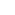 주의!
설명서 시작 부분의 안전 지침을 준수하세요. 모든 비우기 및 청소는 현지 법규를 준수하세요.
5.3 유지 관리 및 청소
BOD 센서와 병 랙 사이의 접점에는 고품질 금속 합금이 사용됩니다. 필요에 따라 부드러운 천으로 접점을 조심스럽게 청소하세요. 요철을 매끄럽게 하고, BOD 센서와 보틀 랙 사이의 접촉을 최적화하고, 교반기 위치를 최적화하기 위해 BOD 베이스 유닛의 바닥에 4개의 조절 나사가 있습니다. 필요에 따라 마른 천으로 BOD 베이스 유닛(보틀 랙 포함)과 BOD 센서를 조심스럽게 청소합니다. 시료와 접촉하는 부품(BOD 보틀, 씰 컵, 마그네틱 교반대)은 매번 테스트 후 조심스럽게 세척해야 합니다. 테스트가 완료된 후 병을 비우고(이 과정에서 현지 규정을 준수하세요) 뜨거운 물로 반복해서 헹구세요. 클렌저 사용 후에는 철저히 헹구세요! 클렌저의 잔여물이 BOD 테스트를 망칠 수 있습니다.
교반기 드라이브는 유지보수가 필요 없습니다. 마그네틱 드라이브는 하우징 내부에 설치되어 있어 방수가 가능합니다. 교반기 드라이브의 표면을 정기적으로 청소하십시오. 교반기 드라이브는 PVC에 적합한 세척제 또는 소독 용액으로 세척할 수 있습니다. 마른 천으로 전원 어댑터의 표면을 닦아냅니다.

주의!
수리의 경우 공인 서비스 센터에서만 기기를 열 수 있습니다. 기기를 열기 전에 전원에서 분리하세요!
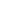 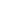 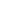 EN BOD-System BD 600
30
6 문제 해결
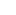 문제 해결

오류 메시지 및 공지 사항
디스플레이에 표시되는 메시지
의미
RTC Error!
Please set the date and time again.
이 메시지는 장치가 켜져 있고 RTC(실시간 시계)가 시간을 잊어버렸을 때 표시됩니다. 다음 메뉴에서 시간을 조정한 다음 보류 중인 모든 측정값을 확인하세요.
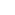 EN
LOBAT!
기기가 저절로 꺼지기 직전에 이 표시가 나타납니다. 배터리를 교체합니다.
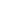 USB-Host overcurrent! Remove the USB device.
USB 호스트 포트에서 단락이 발생한 경우 이 메시지가 표시됩니다. USB 장치를 제거합니다.
Incorrect head ID! The measurement series was not started!
새 측정 시리즈를 시작할 때 선택한 측정 위치에서 측정 매개변수 판독값과 다른 헤드가 발견되면 이 메시지가 나타납니다.
Communication error! The measurement series was not started!
선택한 측정 위치에 사용 가능한 헤드가 없는 경우 새 측정 시리즈가 시작될 때 이 메시지가 표시됩니다.
The battery level is low!
새 측정 시리즈를 시작할 때 배터리가 거의 방전된 경우 이 메시지가 표시됩니다. 배터리를 교체하거나 전원 어댑터를 연결합니다. 측정 시리즈는 계속 시작할 수 있습니다.
The current measurement series will be overwritten!
새 측정 시리즈가 시작될 때 경고로 표시됩니다.
현재 측정 시리즈가 덮어씌워집니다!
Internal processing error! The measurement series was not started!
표시된 측정 파라미터를 올바르게 해석할 수 없는 경우 새 측정 시리즈를 시작할 때 이 메시지가 나타납니다. 측정 파라미터를 이전 파라미터로 다시 변경합니다. 그런 다음 측정 시리즈를 다시 시작합니다.
Start error! Please restart the measurement series!
측정을 시작할 수 없는 경우 새 측정 시리즈가 시작될 때 이 메시지가 나타납니다. 헤드의 접점과 측정 위치를 확인합니다. 측정 시리즈를 다시 시작합니다.
The measurement series was started.
참고. 측정 시리즈가 성공적으로 시작된 경우 이 메시지가 표시됩니다.
Updates are only possible in mains operation.
옵션 메뉴에서 업데이트를 시작하고 전원 어댑터가 연결되어 있지 않은 경우 이 메시지가 표시됩니다.
The update file ‚bod.hex‘ was not found.
옵션 메뉴에서 업데이트를 시작했는데 SD 카드나 USB 스틱에서 'bod.hex' 파일을 찾을 수 없는 경우 이 메시지가 표시됩니다.
Do you really want to start the update?
보안 쿼리. 옵션 메뉴에서 업데이트를 시작하고 오류가 발생하지 않은 경우 이 메시지가 표시됩니다.
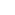 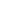 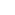 EN BOD-System BD 600
31
6 문제 해결
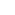 디스플레이에 표시되는 메시지
의미
No head was selected!
데이터 내보내기가 시작되고 헤드가 선택되지 않은 경우 데이터 내보내기 시 이 메시지가 표시됩니다.
The medium is write- protected!
쓰기 방지된 경우 SD 카드로 데이터를 내보낼 때 이 표시가 나타납니다. 쓰기 보호를 제거합니다.
The path or file name is invalid!
경로 또는 파일 이름이 유효하지 않은 경우 데이터 내보내기 시 이 메시지가 표시됩니다. 새 경로 및/또는 파일 이름을 입력합니다.
The file already exists. Would you like to replace it?
기존 파일을 덮어쓰려고 할 때 데이터 내보내기에 이 메시지가 표시됩니다.
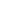 EN
The file was saved.
참고. 데이터 내보내기가 성공적으로 완료된 후에 표시됩니다.
Communication error! Error when saving!
데이터 내보내기에 실패한 후에 이 메시지가 표시됩니다. 내보내기를 다시 수행합니다. 미디어에 사용 가능한 메모리가 충분한지, 장치에서 폴더에 쓸 수 있는지 확인합니다.
Incorrect head ID!
선택한 헤드에서 다른 헤드가 발견된 경우 헤드 이름을 저장할 때 이 메시지가 표시됩니다.
측정 매개변수의 판독값보다 측정 위치가 더 중요합니다.
Communication error! The name was not saved!
선택한 측정 위치에 사용 가능한 헤드가 없는 경우 헤드 이름을 저장할 때 이 메시지가 표시됩니다.
The name was saved.
참고. 헤드 이름이 성공적으로 저장된 경우 이 메시지가 표시됩니다.
Adjusting the time while measurement series are in progress can falsify the
correct measurement times!
측정 시리즈가 진행 중일 때 오류가 발생할 수 있으므로 옵션에서 날짜와 시간을 조정하려고 하면 경고로 표시됩니다.
Communication error! Error when saving the options!
옵션을 성공적으로 저장할 수 없는 경우 이 메시지가 표시됩니다. 디바이스를 끄고 10초 이상 기다린 다음 디바이스를 다시 켭니다. 설정을 반복하고 옵션 적용을 시도합니다. 메시지가 다시 나타나면 장치에 결함이 있는 것입니다. 이 경우 고객 서비스에 문의하세요.
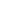 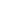 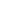 EN BOD-System BD 600
32
6 문제 해결
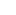 6.2 BOD 곡선 해석 및 문제 해결 전략
예시: 측정 범위: 0 - 40 mg/L
C	B
40
A E
30
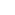 EN
BOD / mg I-1
20
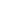 10
D
5
00
3
시간/일
4
2
1
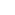 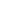 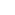 EN BOD-System BD 600
33
7 액세서리 및 교체 부품
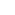 액세서리 및 교체 부품

액세서리 목록
제목
부품 번호
BOD 샘플 플라스크 6개, 갈색 유리
418645
BOD 샘플 플라스크, 갈색 유리, 500ml
418644
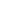 EN
BOD 센서
2444470
전체 세트 오버플로 측정 플라스크
418654
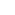 유도 교반 장치
2444456
자석 교반 막대
418633
자석 교반봉 제거제
418638
질산화 억제제
2418642
오버플로 측정 플라스크 21.7ml
418664
오버플로 측정 플라스크 56ml
418655
오버플로 측정 플라스크 94ml
418656
오버플로 측정 플라스크 157ml
418657
오버플로 측정 플라스크 244ml
418658
오버플로 측정 플라스크 360ml
418659
오버플로 측정 플라스크 428ml
418660
수산화칼륨 용액 45%
2418634
유도 교반 장치용 전원 공급 장치
444454
원격 제어
2444481
고무 개스킷, 4.5cm
418636
시스템 점검을 위한 테스트 세트(태블릿 10개)
2418328
USB 케이블 3m
2444482
Y 케이블
2444475
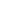 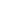 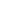 EN BOD-System BD 600
34
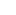 8.1 사양 - 전원 어댑터
유형
SRB1502300P
디자인
전원 어댑터 플러그, 스위칭 전원 공급 장치
입력 전압, 주파수
100 - 240V ± 10%, 50 / 60Hz
입력 전류
1000 mA
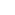 EN
기본 어댑터
유럽, 영국, 호주, 미국
보호 등급
II
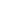 출력 전압, 주파수
15V, DC
최대 출력 전류
2300 mA
출력 보호
단락 방지
DC 케이블 길이 약.
1800 mm
환경 조건
0°C ~ 40°C, 최대. 93% 상대 습도, 비응축, 최대 고도 2000m, 오염도 I
에너지 효율 등급
VI
안전 표준
EN 60950, EN 62368-1
EMC
IEC 61204-3
치수 [mm]
62 x 84 x 53
무게, EU 어댑터 포함
258 g
승인, EMC CE, EN 55024
기술적으로 변경될 수 있습니다!
테스트 결과의 정확성을 극대화하려면 항상 기기 제조업체에서 제공한 시약 시스템을 사용하세요.
주의!
8.2 사양 - 교반기 장치
유형
유도 교반 시스템
포지션 수
6
교반 출력
7W
속도
320rpm, 40초마다 짧은 센터링 단계
치수(가로 x 세로 x 높이)(mm)
270 x 180 x 25
교반 위치 간격
88mm
무게(교반기 드라이브)
1204 g
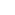 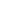 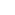 EN BOD-System BD 600
35
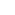 유형
유도 교반 시스템
하우징 재료
PVC
환경 조건
-10°C ~ 56°C, 상대 습도 95%, 비응축, 최대 고도 2000m, 오염 등급 I
테스트 승인, EMC CE, DIN EN 61326
기술적으로 변경될 수 있습니다!
테스트 결과의 정확성을 극대화하려면 항상 기기 제조업체에서 제공한 시약 시스템을 사용하세요.
주의!
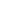 EN
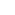 8.3 사양 - BD 600
측정 원리
압력계; 무수은; 전자식 압력 센서
측정 범위
0-40, 0-80, 0-200, 0-400, 0-800, 0-2000, 0-4000
mg/l
디스플레이
백라이트
SD 카드
USB
인터페이스
자동 - 꺼짐
아니요
외부 스토리지
USB / SD 카드USB / SD 卡USB / SD 카드USB / SD 카르타
측정 시간
사용자 선택 가능, 1일에서 28일 사이
전원 공급 장치
알카라인 망간 건전지 3개(알카라인 건전지/사이즈 C)
100 - 240V / 50-60Hz
시계
실시간 시계 및 날짜
휴대성
벤치탑
자동 시작
예
측정 스테이션
6
저장 간격
- 매시간(1일차) - 2시간마다(2일차) - 매일 1회(3일~28일차)
보호 등급
IP 53
CE
DIN EN 61326에 따른 EMC
규정 준수
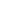 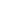 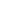 EN BOD-System BD 600
36
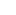 치수
181 x 230 x 375mm
무게
4.1kg(4100g, 병 및 배터리 포함 유닛 5775g, 교반 장치 포함)
포장 포함 무게
(4100g, 병 및 배터리 포함 유닛 5775g, 교반 장치 포함)
기술적으로 변경될 수 있습니다!
테스트 결과의 정확성을 극대화하려면 항상 기기 제조업체에서 제공한 시약 시스템을 사용하세요.
주의!
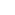 EN
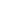 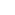 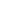 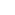 EN BOD-System BD 600
37
9 부록
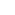 9 부록
9.1 상표 목록
Lovibond®  및 틴토미터®  는 틴토미터 그룹의 등록 상표입니다. Lovibond®  및 틴토미터®  의 모든 번역 및 음역은 틴토미터®  그룹의 상표로 등록되어 있습니다.
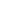 EN
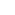 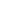 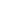 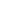 EN BOD-System BD 600
38
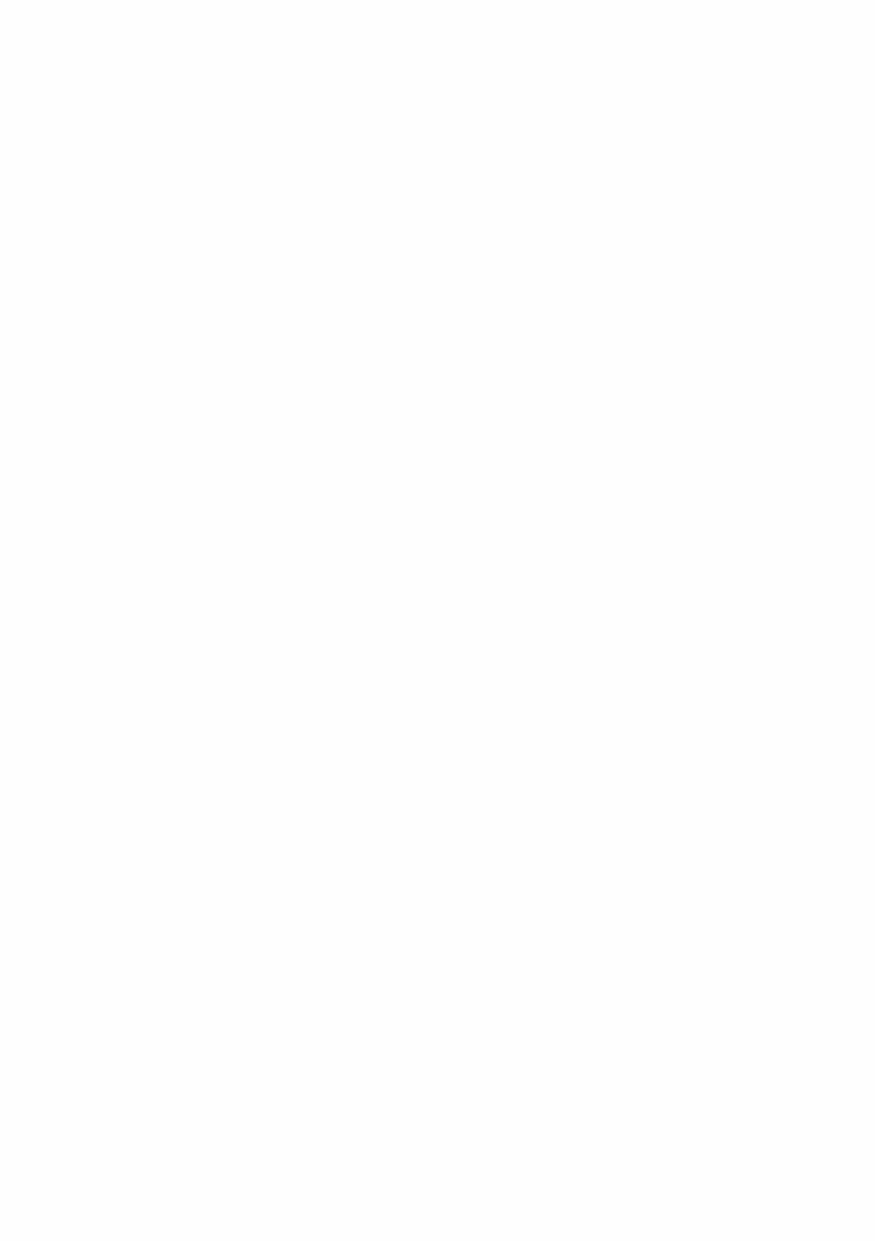 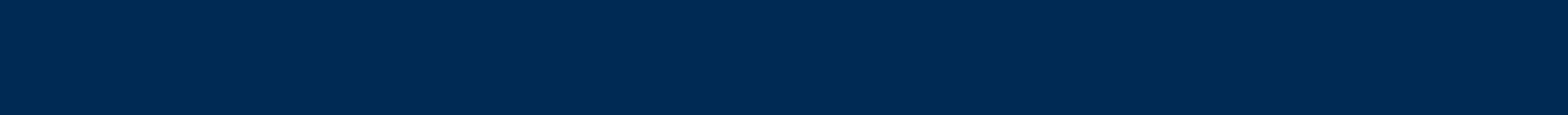 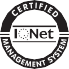 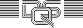